K
K
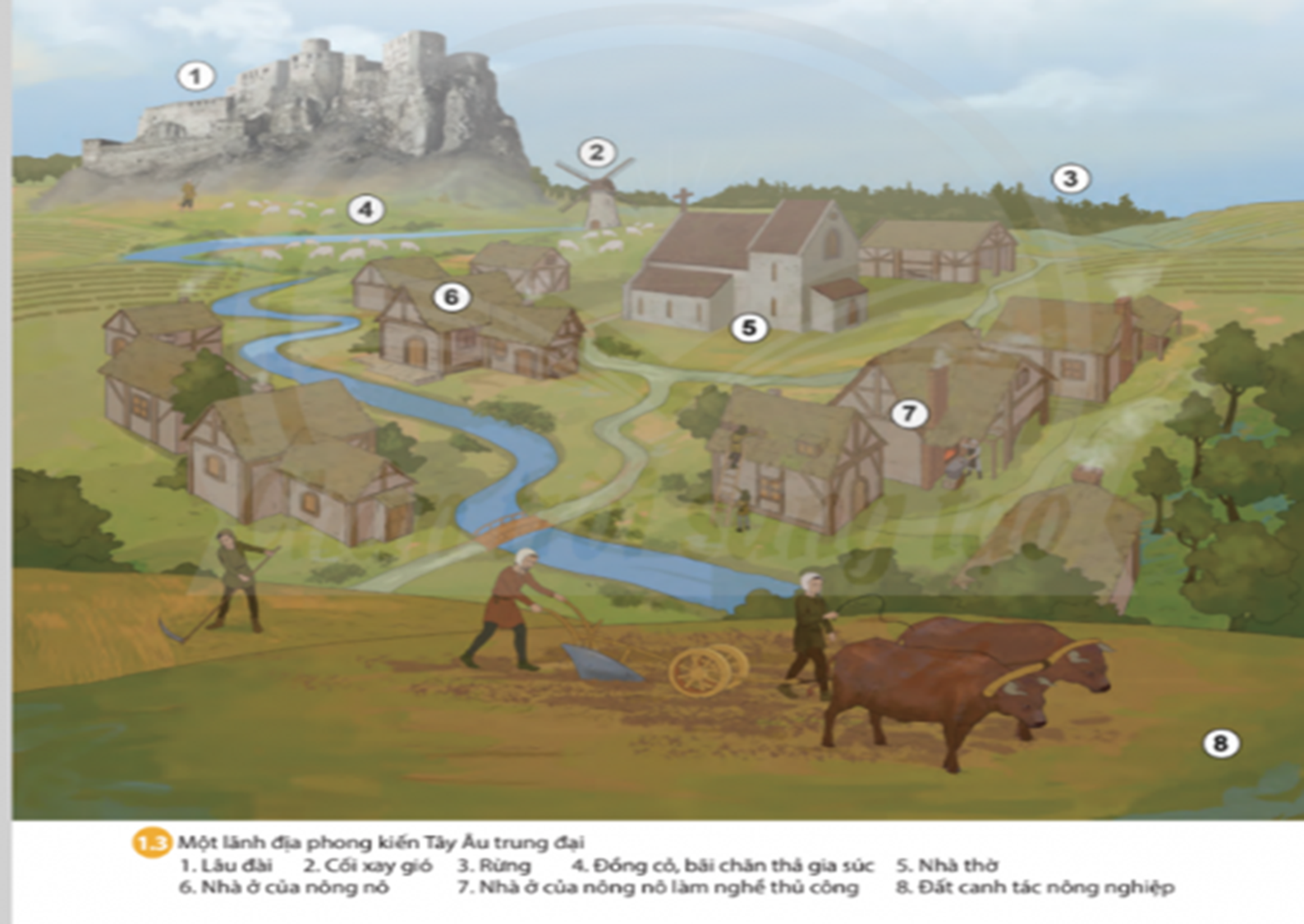 K
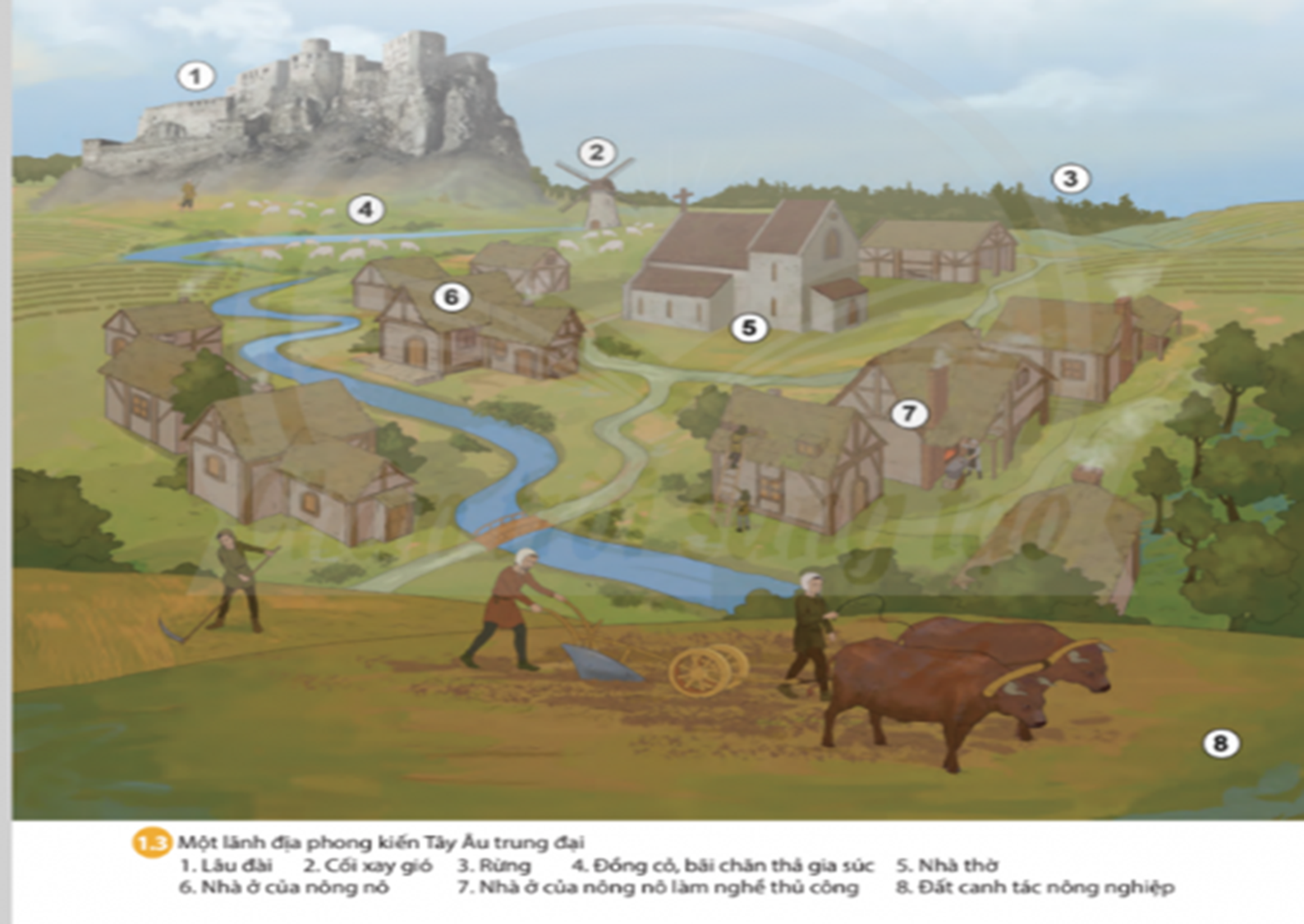 K
Xã hội Tây Âu cuối thời trung đại(thế kỉ XVI) có những biến đổi như thế nào ?
Tiết 4-BÀI 3. SỰ HÌNH THÀNH QUAN HỆ SẢN XUẤT TƯ BẢN CHỦ NGHĨA Ở TÂY ÂU TRUNG ĐẠI
1. Những biến đổi trong xã hội Tây Âu
2. Sự nảy sinh quan hệ sản xuất tư bản chủ nghĩa ở Tây Âu.
MỤC TIÊU
– Xác định được những biến đổi chính trong xã hội và sự nảy sinh phương thức sản xuất tư bản chủ nghĩa ở Tây Âu (cuối thời kì trung đại) .
Tiết 4-BÀI 3. SỰ HÌNH THÀNH QUAN HỆ SẢN XUẤT TƯ BẢN CHỦ NGHĨA Ở TÂY ÂU TRUNG ĐẠI
1. Những biến đổi trong xã hội Tây Âu
THẢO LUẬN NHÓM
1. Nêu những biến đổi chính trong xã hội Tây Âu trung đại. Đọc tư liệu 3.2 và quan sát hình 3.1 để có thêm thông tin cho câu trả lời của em.
2. Nguyên nhân vì sao xã hội Tây Âu có những biến đổi ?
THẢO LUẬN NHÓM
1. Nêu những biến đổi chính trong xã hội Tây Âu trung đại. Đọc tư liệu 3.2 và quan sát hình 3.1 để có thêm thông tin cho câu trả lời của em.
- Xã hội phân hóa sâu sắc: 
- Tầng lớp thương nhân, chủ xưởng, ngân hàng chi phối toàn bộ xã hội, họ có quyền công dân, giàu có .
-  Đại đa số dân thành thị, từ thợ thủ công, người làm thuê, nông dân mất đất  không có quyền công dân, nghèo đói và bị bần cùng hoá.
THẢO LUẬN NHÓM
2. Nguyên nhân vì sao xã hội Tây Âu có những biến đổi ?
- Do nền kinh tế sản xuất hàng hoá và thương mại của Tây Âu ngày càng phát triển, dẫn đến những biến đổi trong xã hội.
BÀI 3. SỰ HÌNH THÀNH QUAN HỆ SẢN XUẤT TƯ BẢN CHỦ NGHĨA Ở TÂY ÂU TRUNG ĐẠI
1. Những biến đổi trong xã hội Tây Âu
- Xã hội phân hóa sâu sắc: 
- Tầng lớp thương nhân, chủ xưởng, ngân hàng chi phối toàn bộ xã hội, họ có quyền công dân, giàu có .
-  Đại đa số dân thành thị, từ thợ thủ công, người làm thuê, nông dân mất đất  không có quyền công dân, nghèo đói và bị bần cùng hoá.
BÀI 3. SỰ HÌNH THÀNH QUAN HỆ SẢN XUẤT TƯ BẢN CHỦ NGHĨA Ở TÂY ÂU TRUNG ĐẠI
1. Những biến đổi trong xã hội Tây Âu
2. Sự nảy sinh quan hệ sản xuất tư bản chủ nghĩa ở Tây Âu.
THẢO LUẬN NHÓM
Em hãy nêu những biểu hiện về sự nảy sinh chủ nghĩa tư bản trong lòng xã hội phong kiến ở Tây Âu.
THẢO LUẬN NHÓM
Quan hệ sản xuất tư bản chủ nghĩa là nói về quan hệ giữa ai với ai ?
Em hãy nêu những biểu hiện về sự nảy sinh chủ nghĩa tư bản trong lòng xã hội phong kiến ở Tây Âu.
Từ thế kỷ XVI,  phường hội dần thay thế bằng các công trường thủ công. 
- Quan hệ giữa chủ và thợ được thay thế bằng quan hệ giữa chủ xưởng ( tư sản) và người lao động ( vô sản).
- Một bộ phận lớn chủ đất chuyển sang kinh doanh tư bản chủ nghĩa, dần trở thành tư sản nông nghiệp. Nông dân mất đất, phải làm thuê , trở thành công nhân nông nghiệp.
Em hãy nêu những biểu hiện về sự nảy sinh chủ nghĩa tư bản trong lòng xã hội phong kiến ở Tây Âu.
………………………
- Các công ty thương mại ra đời, thúc đẩy buôn bán giữa các quốc gia, đem lại quyền lợi kinh tế và chính trị cho giai cấp tư sản. 
=> Quan hệ sản xuất tư bản chủ nghĩa đã nảy sinh với sự hình thành  các giai cấp mới là tư sản và vô sản.
Em hãy nêu những biểu hiện về sự nảy sinh chủ nghĩa tư bản trong lòng xã hội phong kiến ở Tây Âu.
- Từ thế kỷ XVI,  phường hội dần thay thế bằng các công trường thủ công. Quan hệ giữa chủ và thợ được thay thế bằng quan hệ giữa chủ xưởng ( tư sản) và người lao động ( vô sản).
- Một bộ phận lớn chủ đất chuyển sang kinh doanh tư bản chủ nghĩa, dần trở thành tư sản nông nghiệp. Nông dân mất đất, phải làm thuê , trở thành công nhân nông nghiệp.
- Các công ty thương mại ra đời, thúc đẩy buôn bán giữa các quốc gia, đem lại quyền lợi kinh tế và chính trị cho giai cấp tư sản. 
=> Quan hệ sản xuất tư bản chủ nghĩa đã nảy sinh với sự hình thành  các giai cấp mới là tư sản và vô sản.
Những biểu hiện về sự nảy sinh quan hệ sản xuất tư bản chủ nghĩa
PHƯỜNG HỘI
CÔNG TRƯỜNG THỦ CÔNG
CHỦ XƯỞNG(TƯ SẢN) VÀ NGƯỜI LAO ĐỘNG(VÔ SẢN)
QUAN HỆ: CHỦ VÀ THỢ
LÃNH ĐỊA(NÔNG THÔN)
ĐỒN ĐIỀN, TRANG TRẠI
TƯ SẢN NÔNG NGHIỆP VÀ 
CÔNG NHÂN NÔNG NGHIỆP
QUAN HỆ: LÃNH CHÚA 
VÀ NÔNG NÔ
THƯƠNG NHÂN VÀ 
CHỦ NGÂN HÀNG
NHÀ TƯ BẢN
CÁC CÔNG TY 
THƯƠNG MẠI
* Quan hệ sản xuất tư bản chủ nghĩa: Hình thành hai giai cấp mới: 
+ Tư sản( chủ xưởng,chủ ngân hàng, chủ công ty, chủ đồn điền trang trại, )
+ Vô sản ( người lao động làm thuê )
Giai cấp vô sản bị giai cấp tư sản bóc lột
THẢO LUẬN NHÓM
Quan hệ sản  xuất tư bản chủ nghĩa ở Tây Âu.
NGƯỜI LÀM THUÊ
(VÔ SẢN)
QUAN HỆ 
SẢN XUẤT 
TBCN
TƯ BẢN
(vốn)
(TƯ SẢN)
=
+
THẢO LUẬN NHÓM
Quan hệ sản  xuất tư bản chủ nghĩa ở Tây Âu.
Quan hệ sản xuất tư bản chủ nghĩa =
 Tư bản (Tư sản ) + Người làm thuê (Vô sản) + Thị trường tiêu thụ
2. Sự nảy sinh quan hệ sản xuất tư bản chủ nghĩa ở Tây Âu.
- Quan hệ giữa chủ và thợ được thay thế bằng quan hệ giữa chủ xưởng ( tư sản) và người lao động làm thuê ( vô sản).
- Nông dân mất đất, phải làm thuê , trở thành công nhân nông nghiệp.
Các công ty thương mại ra đời, thúc đẩy buôn bán giữa các quốc gia.
=> Quan hệ sản xuất tư bản chủ nghĩa đã nảy sinh với sự hình thành  các giai cấp mới là tư sản và vô sản.
LUYỆN TẬP
Hãy kể tên những giai cấp mới trong xã hội Tây Âu. Địa vị của các giai cấp này trong xã hội như thế nào ?
LUYỆN TẬP
Hãy kể tên những giai cấp mới trong xã hội Tây Âu. Địa vị của các giai cấp này trong xã hội như thế nào ?
- Các giai cấp mới là tư sản và vô sản 
 + Giai cấp tư sản là các chủ xưởng, thương nhân giàu có, quí tộc mới, chủ công trường thủ công, chủ trang trại, chủ ngân hàng, họ có quyền công dân, giàu có và xa hoa, có địa vị chi phối toàn bộ xã hội.
+ Giai cấp vô sản là các thợ thủ công, người làm thuê, nông dân mất đất, ...không có địa vị, không có quyền công dân, nghèo đói và bị bần cùng hoá, bị bóc lột nặng nề.
K
Thông tin trên cho ta biết những điều gì ?
K
Sự phát triển sản xuất tư bản chủ nghĩa
K
K